Intermediate awarding:  award troubleshooting
Kelly Forsberg
ctcLink Functional Trainer | Financial Aid
May 2023
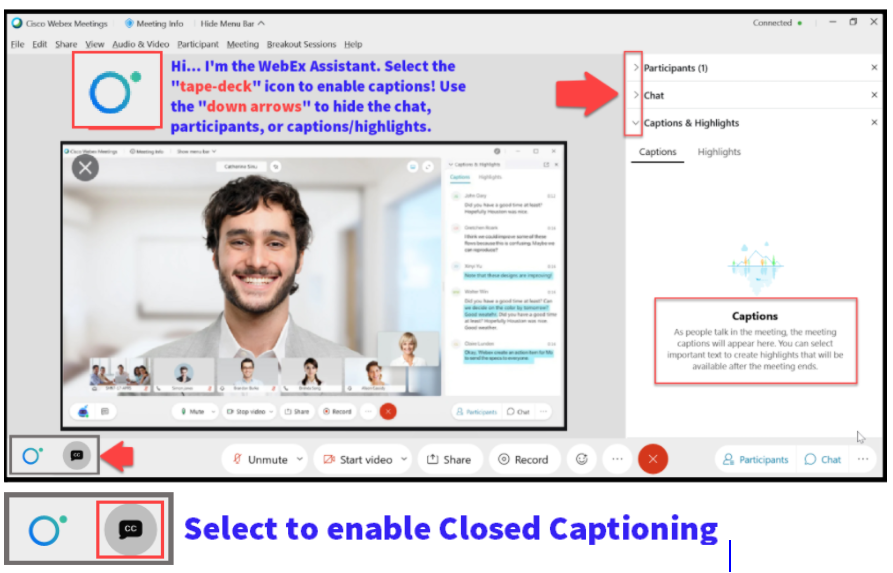 Logistics and Agenda
Some processes will have demonstrations, but due to data scrubbing, available data in the environment, demo examples are not ideal
ground rules
Be ready to participate
Remove external distractions
Mute your line when not speaking
Do NOT place Webex line on hold.  Use Mute.
Please leave your line on Mute unless you are speaking
Sessions are being recorded 
Allow your peers to complete their thoughts before beginning yours
Objectives
After completing this training, you should be able to:
Understand how to identify an award posting error
Understand how to resolve some of the most common award posting errors
AWARDING 
LESSONS LEARNED
AWARDING LESSONS LEARNED
KNOWLEDGE SHARING
Refrain from using one-term only disbursement plans in the beginning of the AY
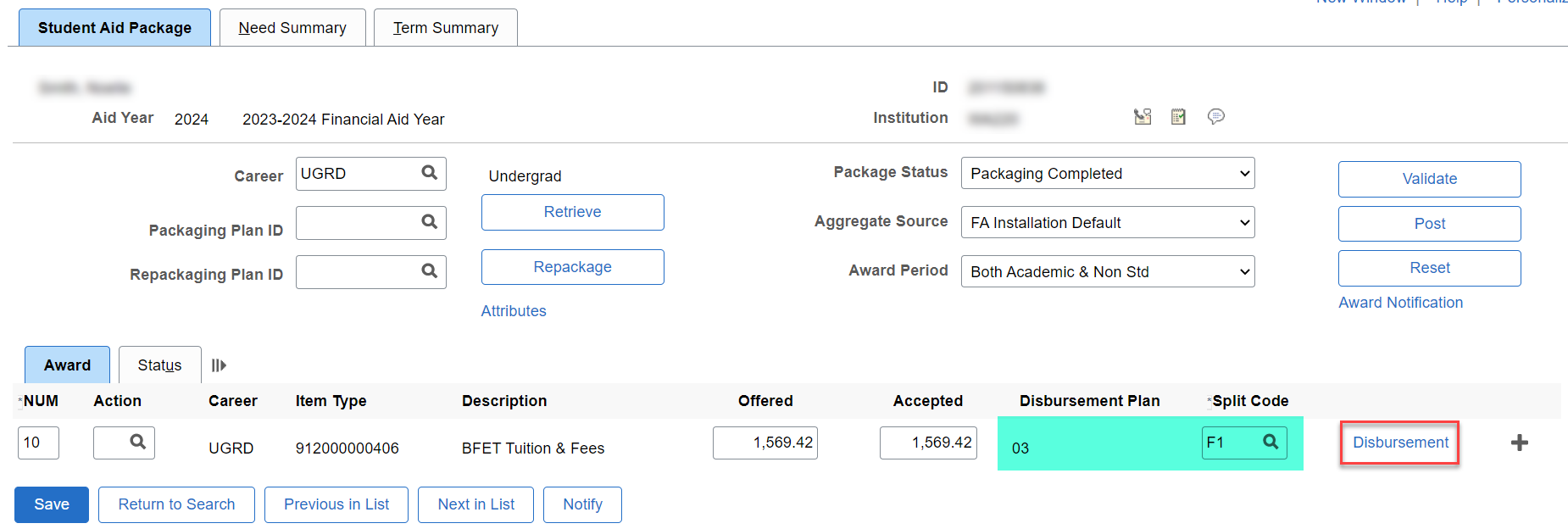 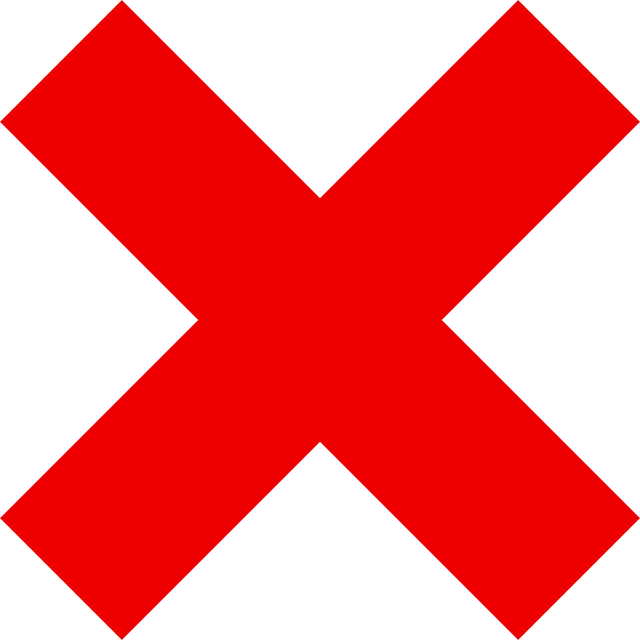 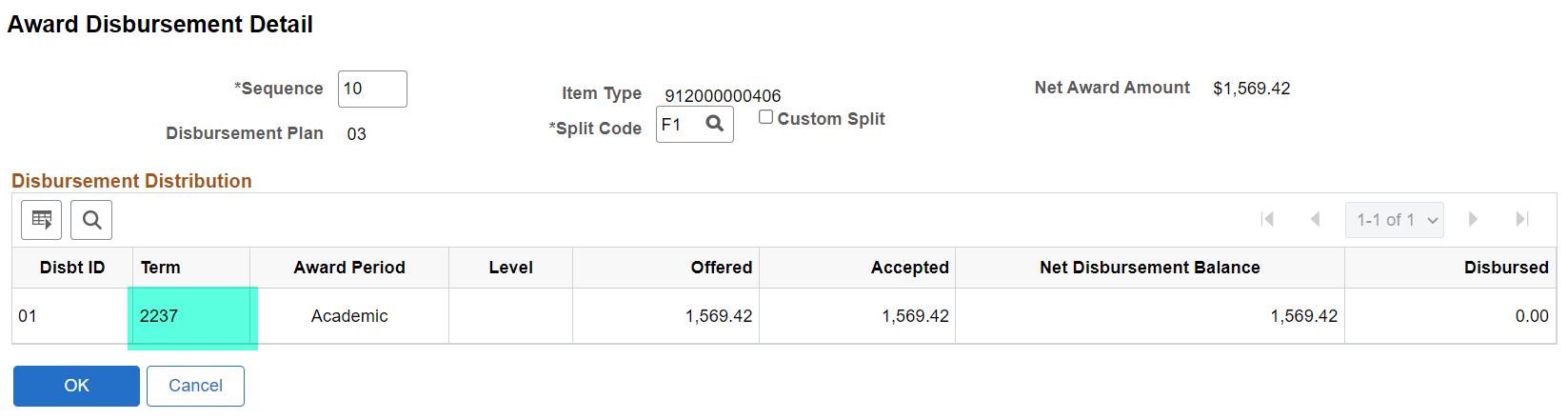 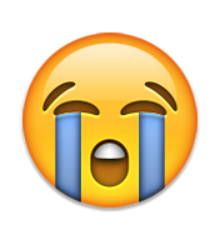 This Photo by Unknown Author is licensed under CC BY-NC
AWARDING LESSONS LEARNED CONT’D
KNOWLEDGE SHARING CONT’D
Open all four term buckets by using multi-term disbursement plan* (EXCEPTION: LOANS & PELL)
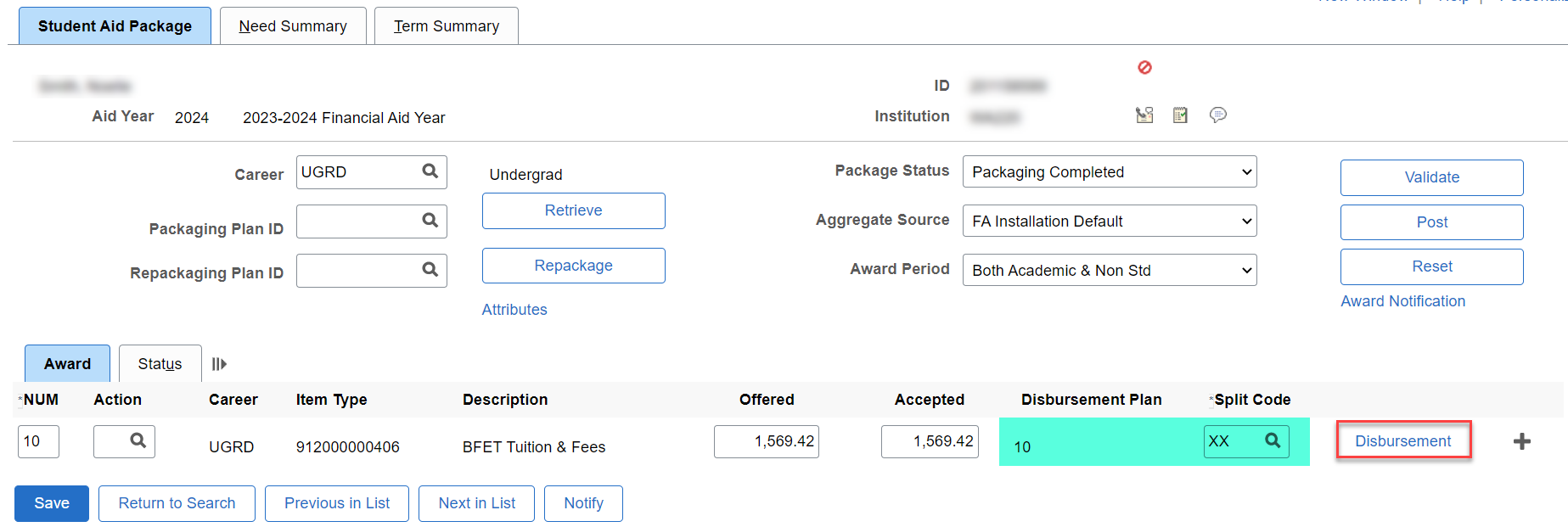 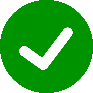 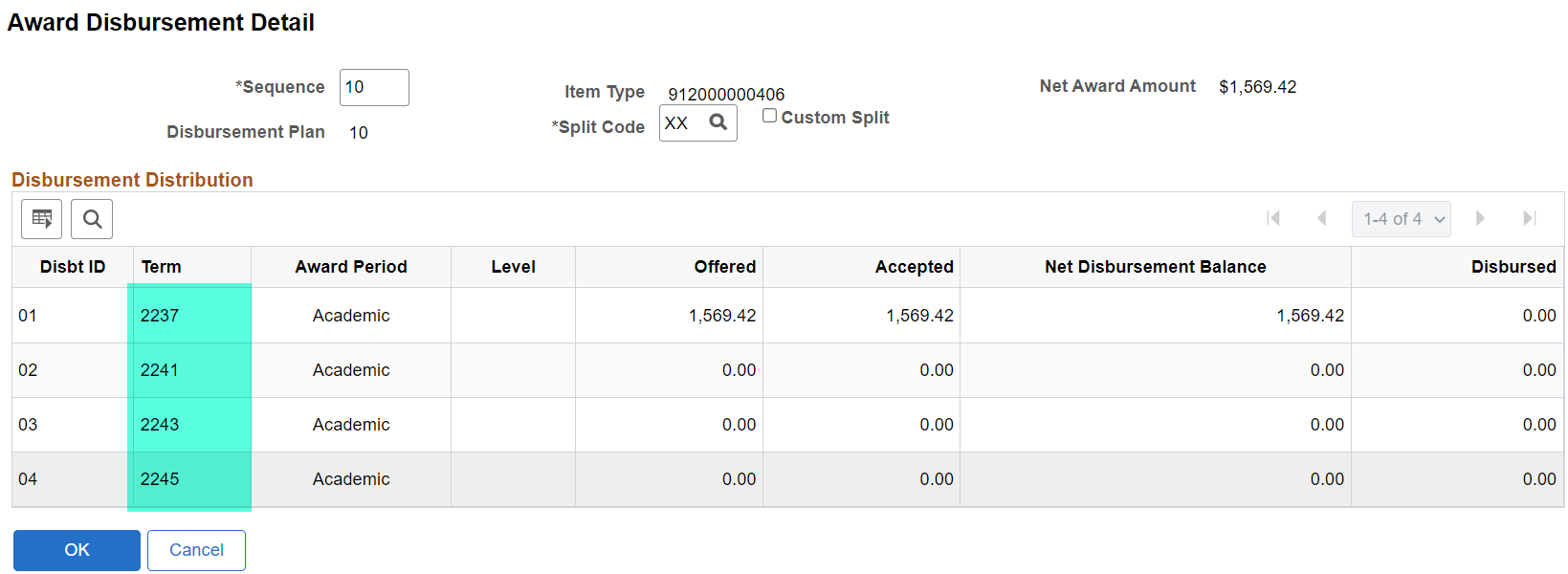 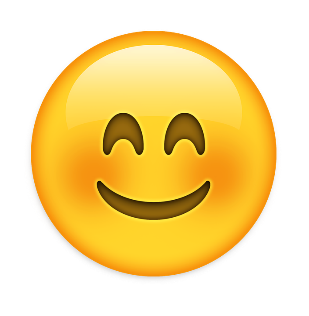 AWARDING LESSONS LEARNED CONT’D
KNOWLEDGE SHARING CONT’D
When awarding loans, you cannot have one-term at $0 in the middle of the AY
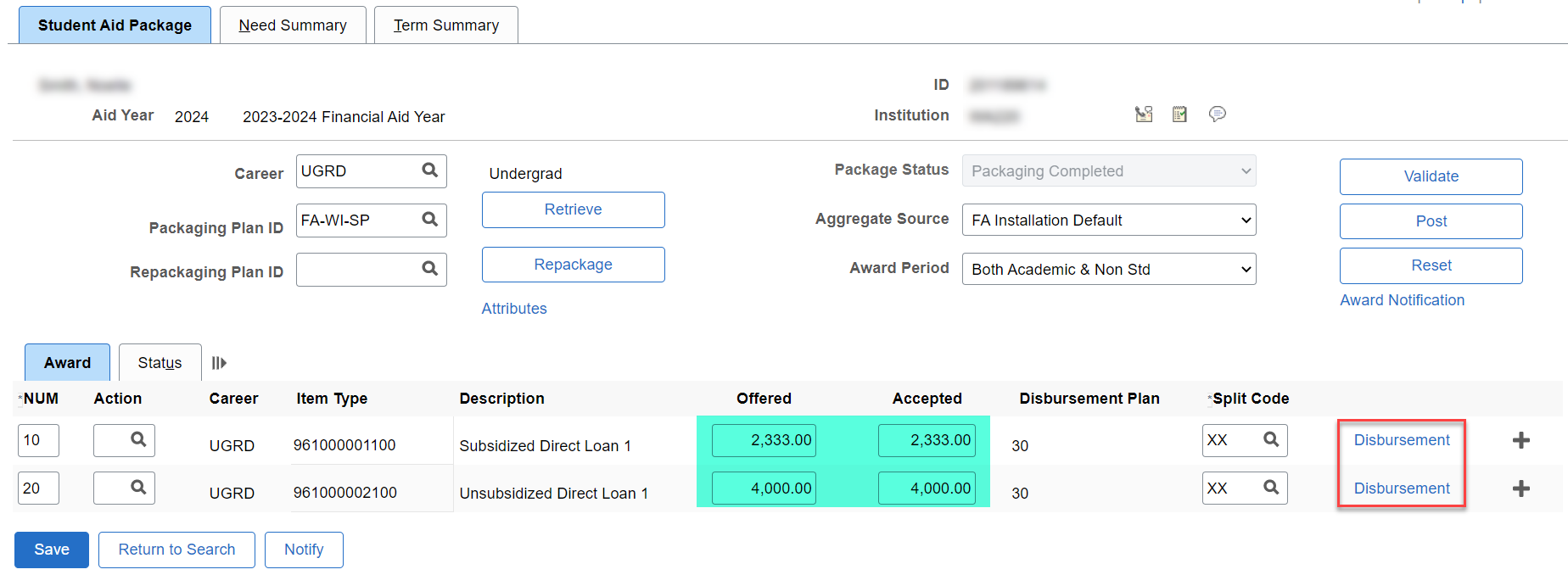 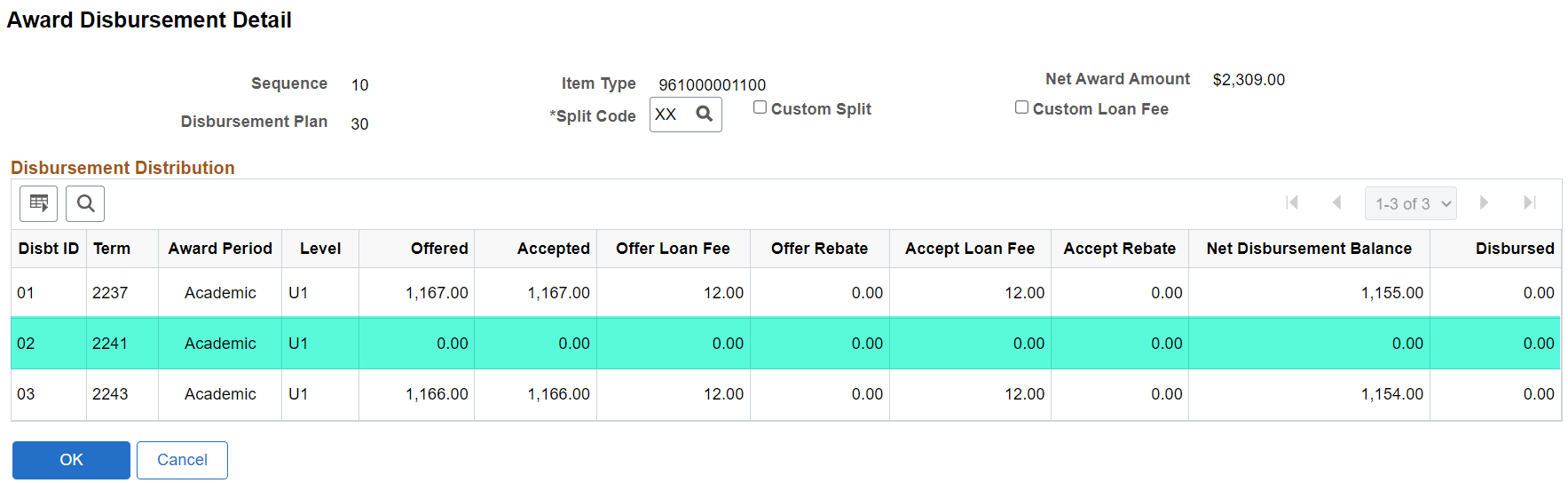 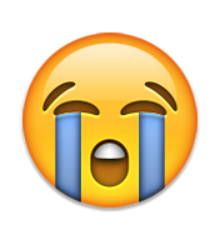 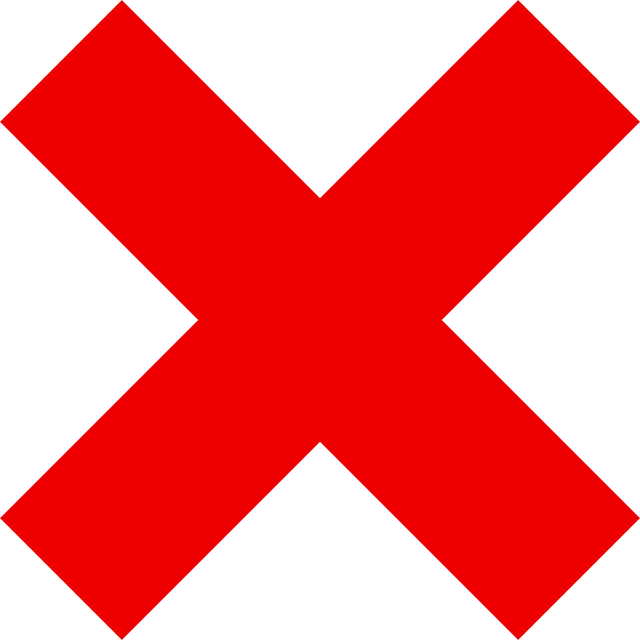 AWARDING LESSONS LEARNED CONT’D
KNOWLEDGE SHARING CONT’D
Clean up the Direct Loan 1 Item Type, and then use the Direct Loan 2 Item Type to award more loan in the AY
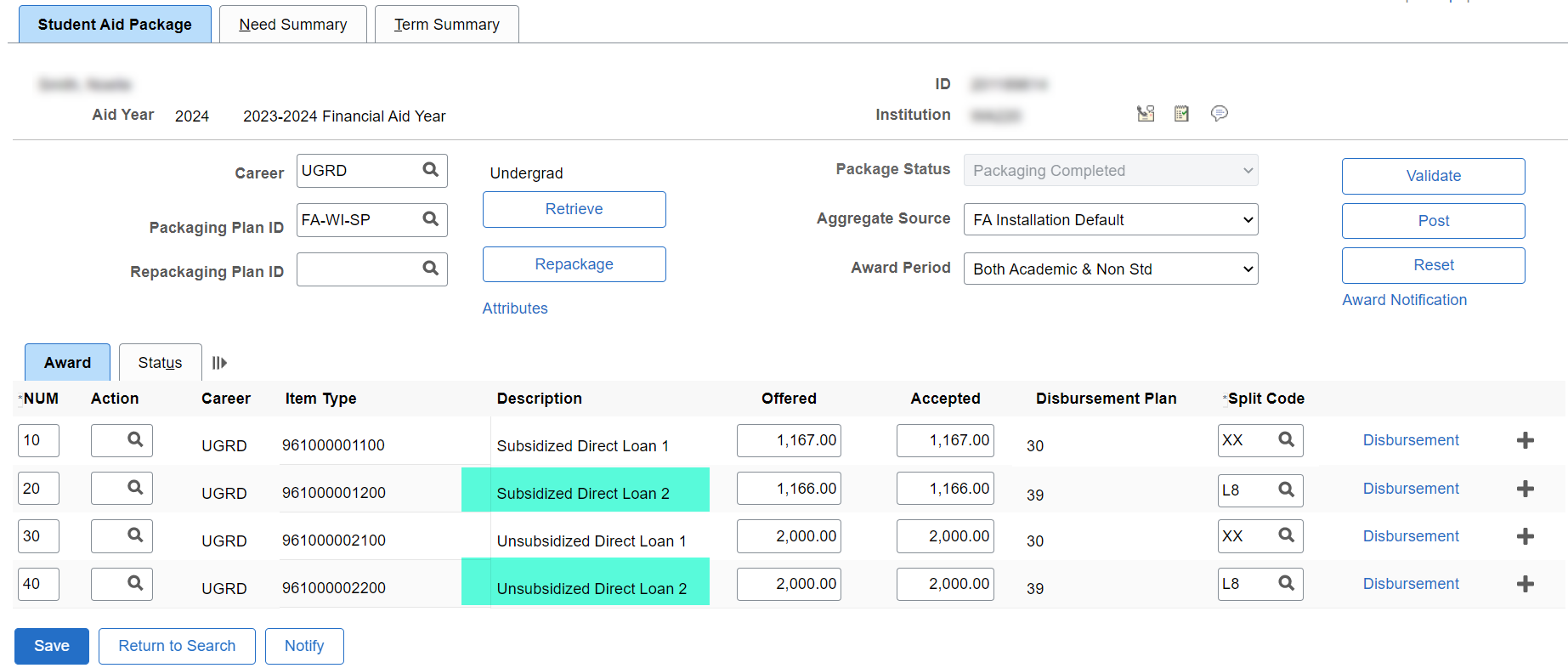 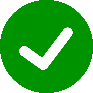 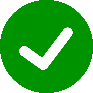 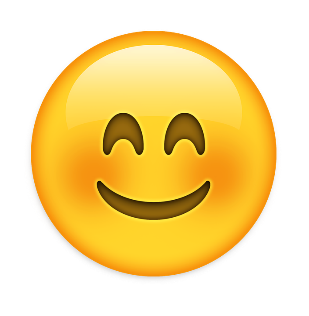 AWARDING LESSONS LEARNED
KNOWLEDGE SHARING
Refrain from using Custom Loan Fees on the Disbursement page
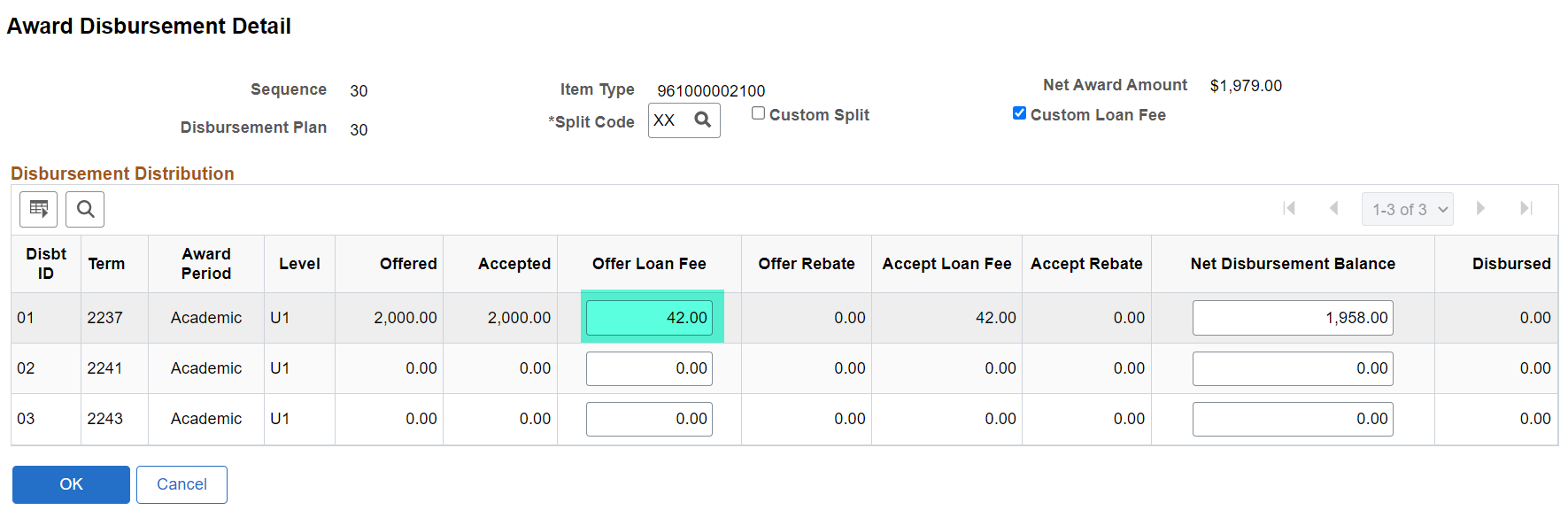 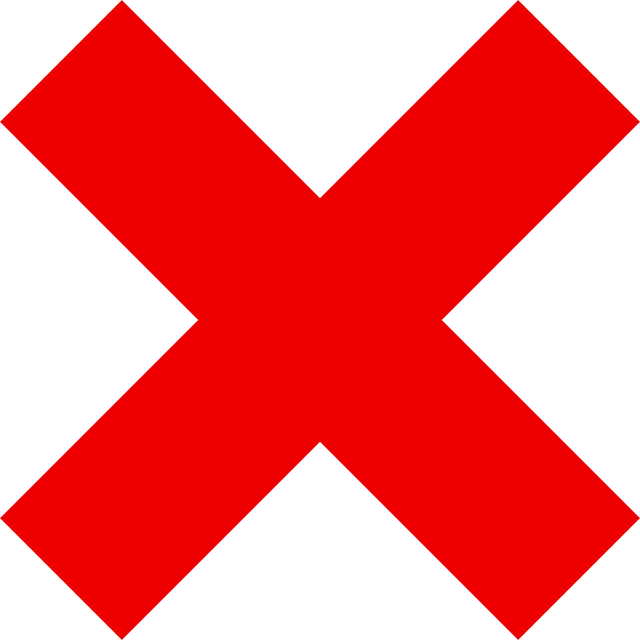 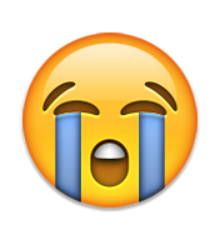 AWARDING LESSONS LEARNED CONT’D
KNOWLEDGE SHARING CONT’D
Let the system calculate the loan fees when adjusting – it may take extra Validation attempts before posting
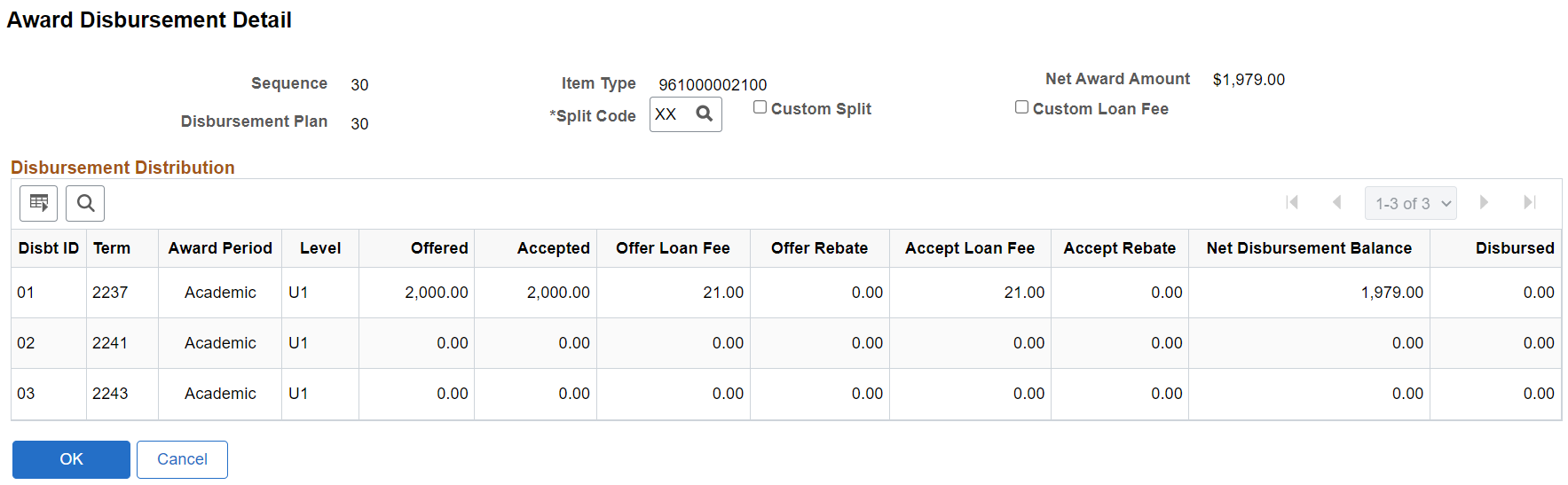 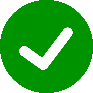 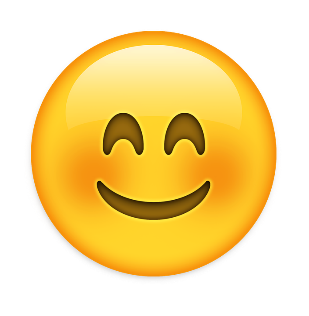 AWARDING LESSONS LEARNED CONT’D
KNOWLEDGE SHARING CONT’D

Can you think of any others?  

Share with the community at large . . .
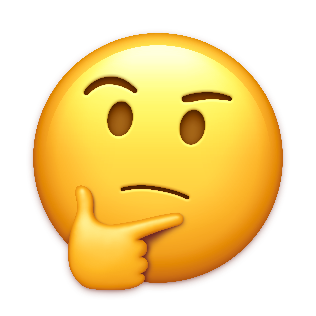 This Photo by Unknown Author is licensed under CC BY-NC
DEMONSTRATION
COMMON AWARD 
POSTING ERRORS
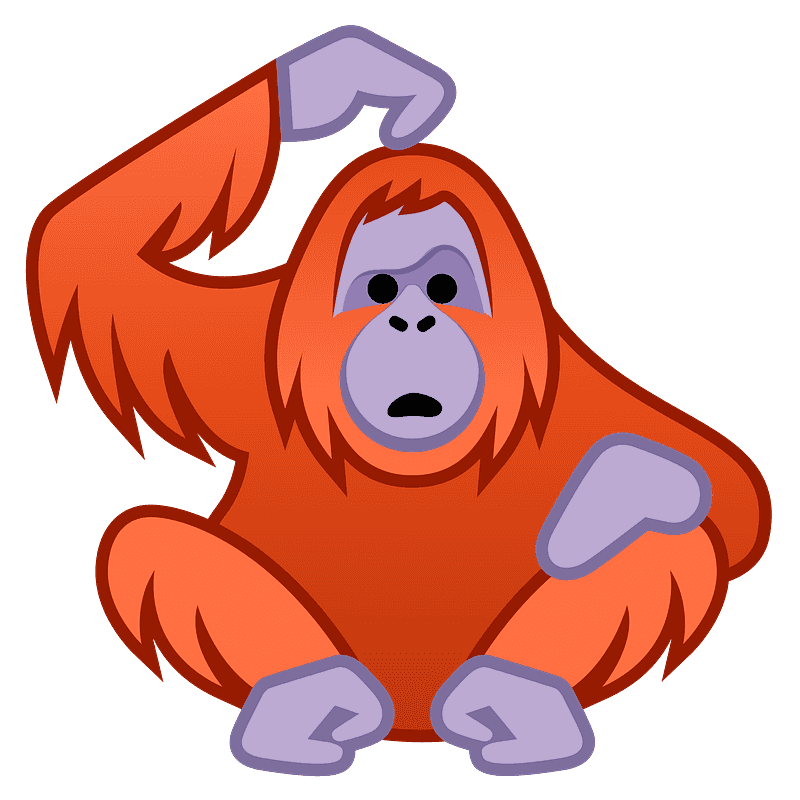 This Photo by Unknown Author is licensed under CC BY-NC
Common award posting errors
FISCAL ITEM TYPES PAGE IS AT $0 OR AWARDED UP TO ALLOCATION
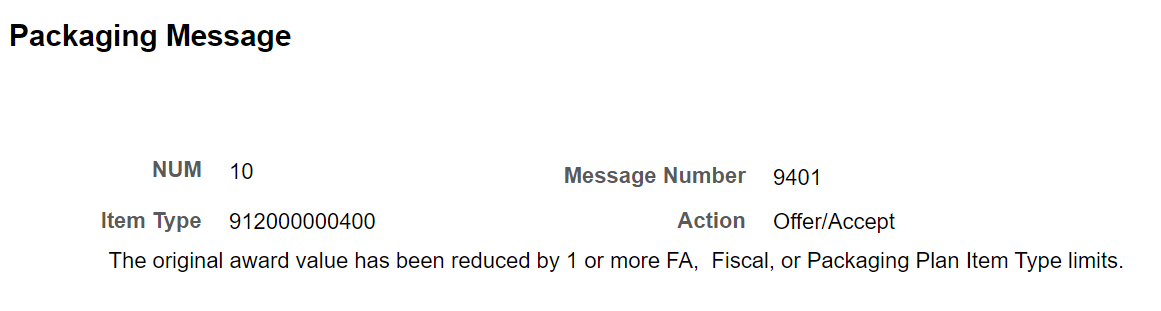 Solution: 

Increase the Fiscal Item Types page award amounts

Set Up SACR > Product Related > Financial Aid > Awards > Fiscal Item Types
Common award posting errors
ENTERING AWARD ON AN ITEM TYPE ALREADY IN USE/NOT CANCELLED
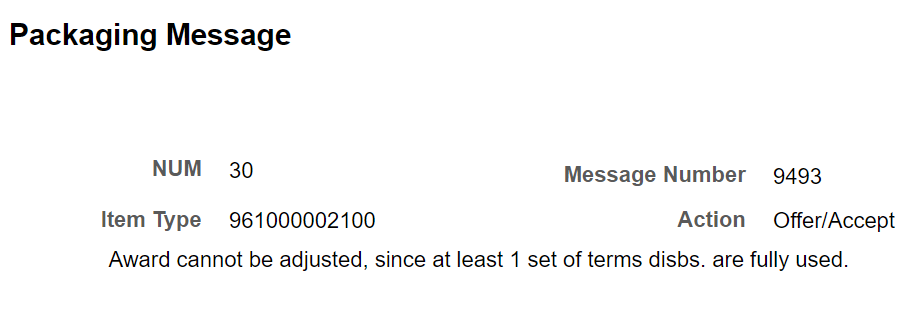 Solution:

Increase the award on the existing Item Type (This gets tricky with Direct Loans, if you need to change a Disbursement Plan).
[Speaker Notes: The way I've found to change a disbursement plan on a loan is to cancel the award, un-disburse any amounts, insert a new row using the previously canceled item type to re-award the loan using a different disbursement plan. In this case, when you Post the award, the two rows collapse together, and you don't get the APE.]
Common award posting errors
STUDENT REACHED AGGREGATE LIMITS
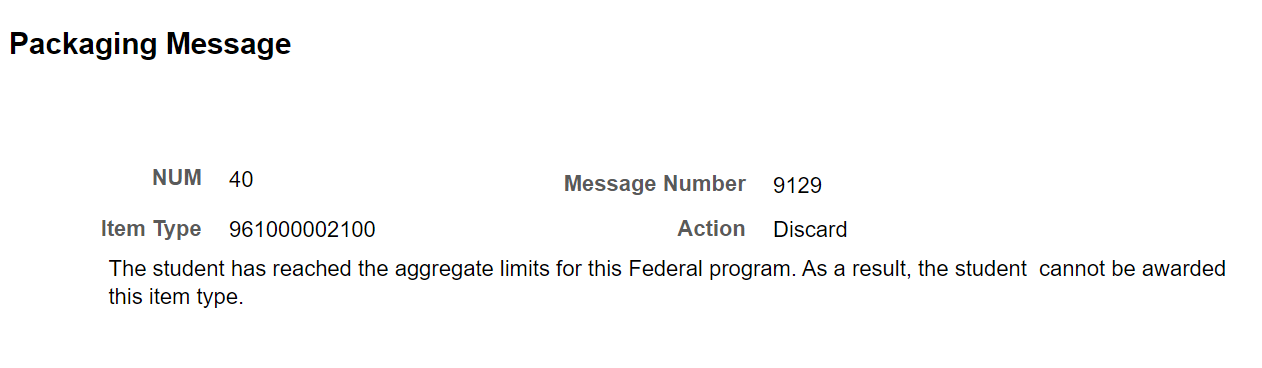 Solution:

Check Update Incoming Aggregates page

Financial Aid > Awards > Aggregates > Update Incoming Aggregates

Also, check to see if student is at the award limit for that Item Type
COMMON AWARD POSTING ERRS CONT’D
KNOWLEDGE SHARING

Can you think of any others?  

Share with the community at large . . .
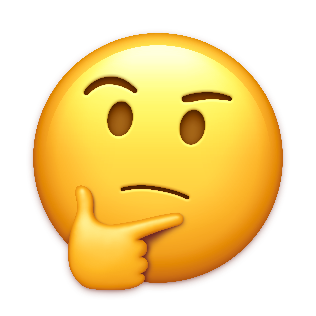 This Photo by Unknown Author is licensed under CC BY-NC
Outcomes
At training completion, you should be able to:
Understand how to identify an award posting error
Understand how to resolve some of the most common award posting errors
Congratulations!
Intermediate Awarding – Awarding Troubleshooting Training Complete! 
Please come to the 5/11 Q & A Support Session if you have specific examples you would like to work through
Thank you for your participation today!